Figure 1. Main active faults in Mongolia and the large earthquakes of the XX century (after Schlupp 1996).
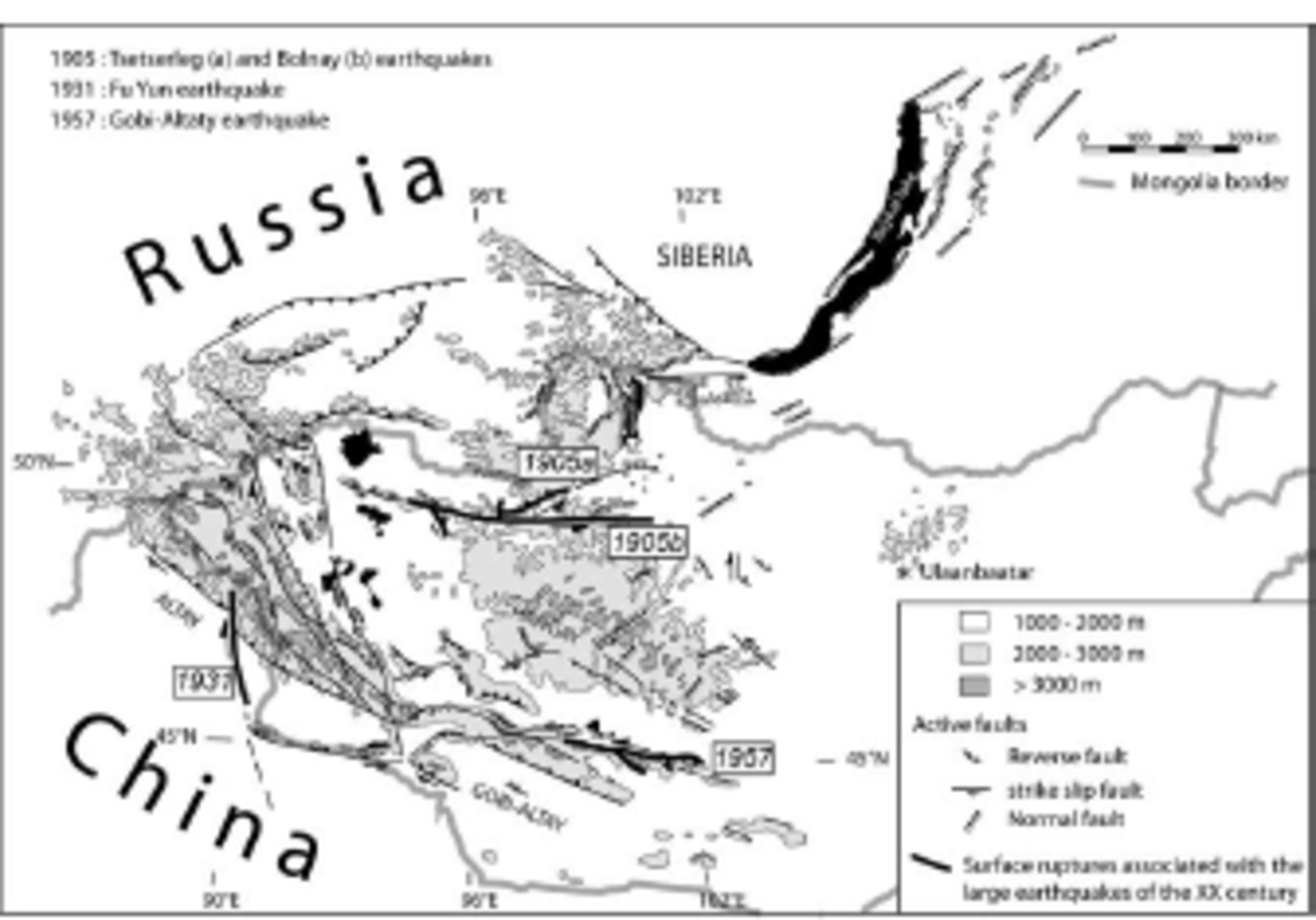 Geophys J Int, Volume 169, Issue 3, June 2007, Pages 1115–1131, https://doi.org/10.1111/j.1365-246X.2007.03323.x
The content of this slide may be subject to copyright: please see the slide notes for details.
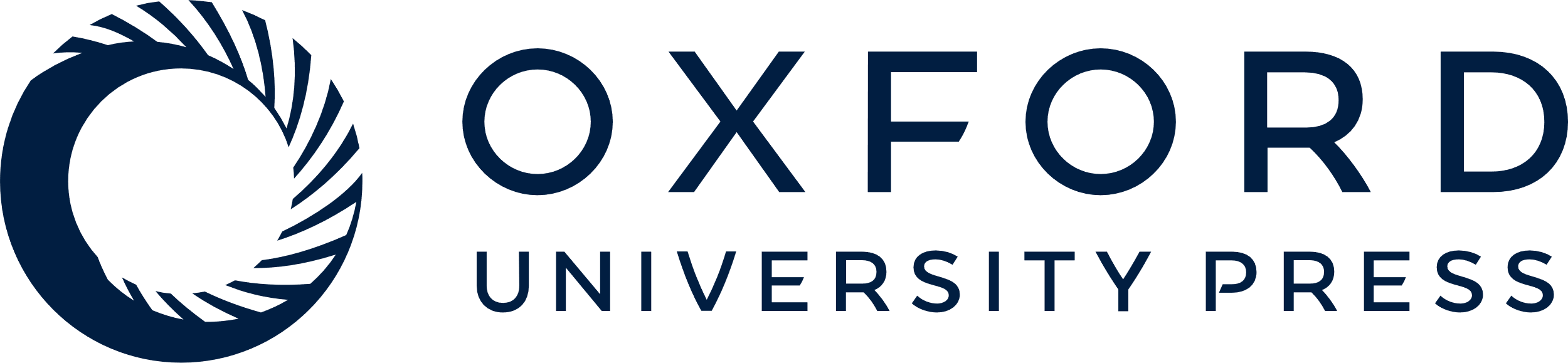 [Speaker Notes: Figure 1. Main active faults in Mongolia and the large earthquakes of the XX century (after Schlupp 1996).


Unless provided in the caption above, the following copyright applies to the content of this slide: © 2007 The Author Journal compilation © 2007 RAS]
Figure 2. Surface ruptures associated with the Tsetserleg earthquake (1905 July 9, in green) and the Bolnay earthquake ...
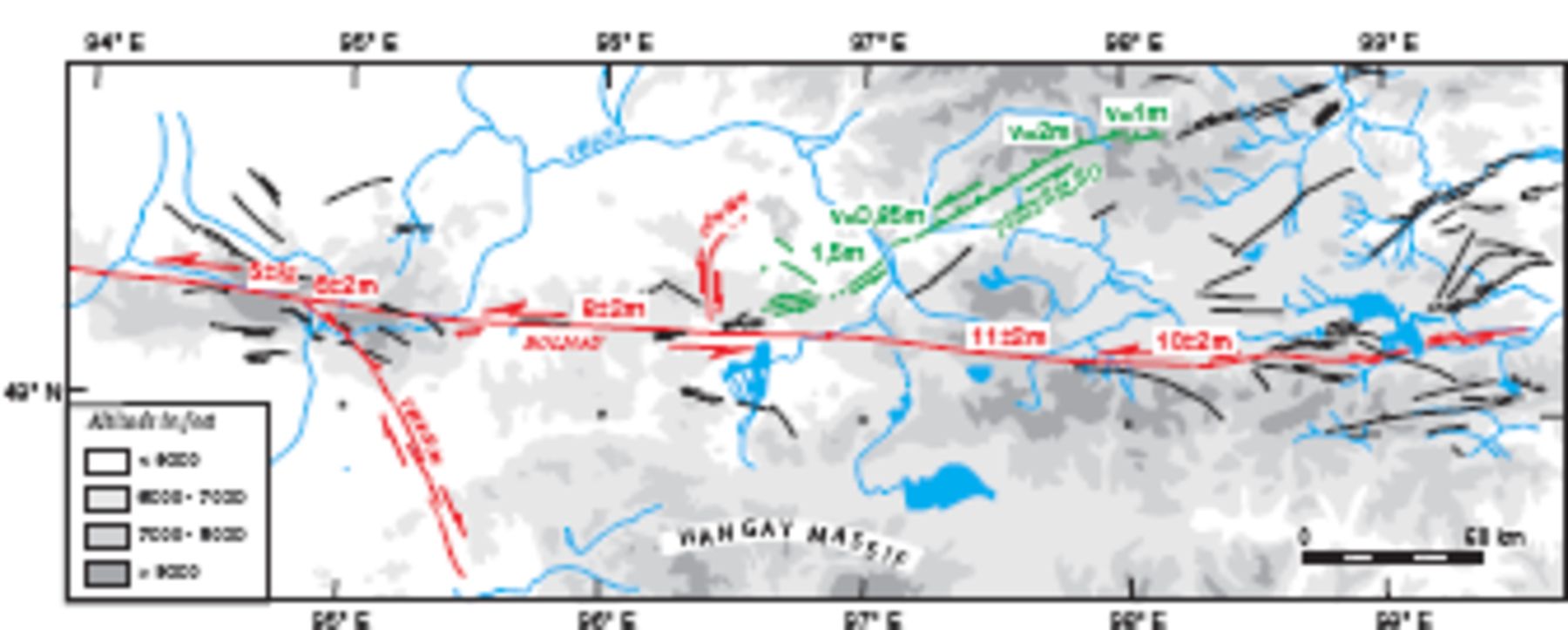 Geophys J Int, Volume 169, Issue 3, June 2007, Pages 1115–1131, https://doi.org/10.1111/j.1365-246X.2007.03323.x
The content of this slide may be subject to copyright: please see the slide notes for details.
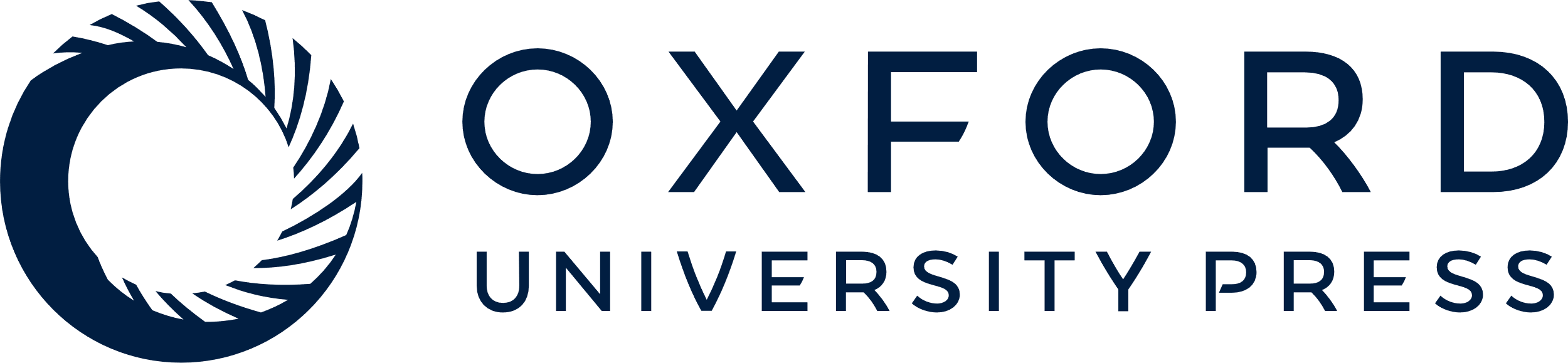 [Speaker Notes: Figure 2. Surface ruptures associated with the Tsetserleg earthquake (1905 July 9, in green) and the Bolnay earthquake (1905 July 23, in red). Active faults in Hangay region are in black.


Unless provided in the caption above, the following copyright applies to the content of this slide: © 2007 The Author Journal compilation © 2007 RAS]
Table 1. Station parameters for Tsetserleg and Bolnay earthquakes, 1905 July 9 and 23.
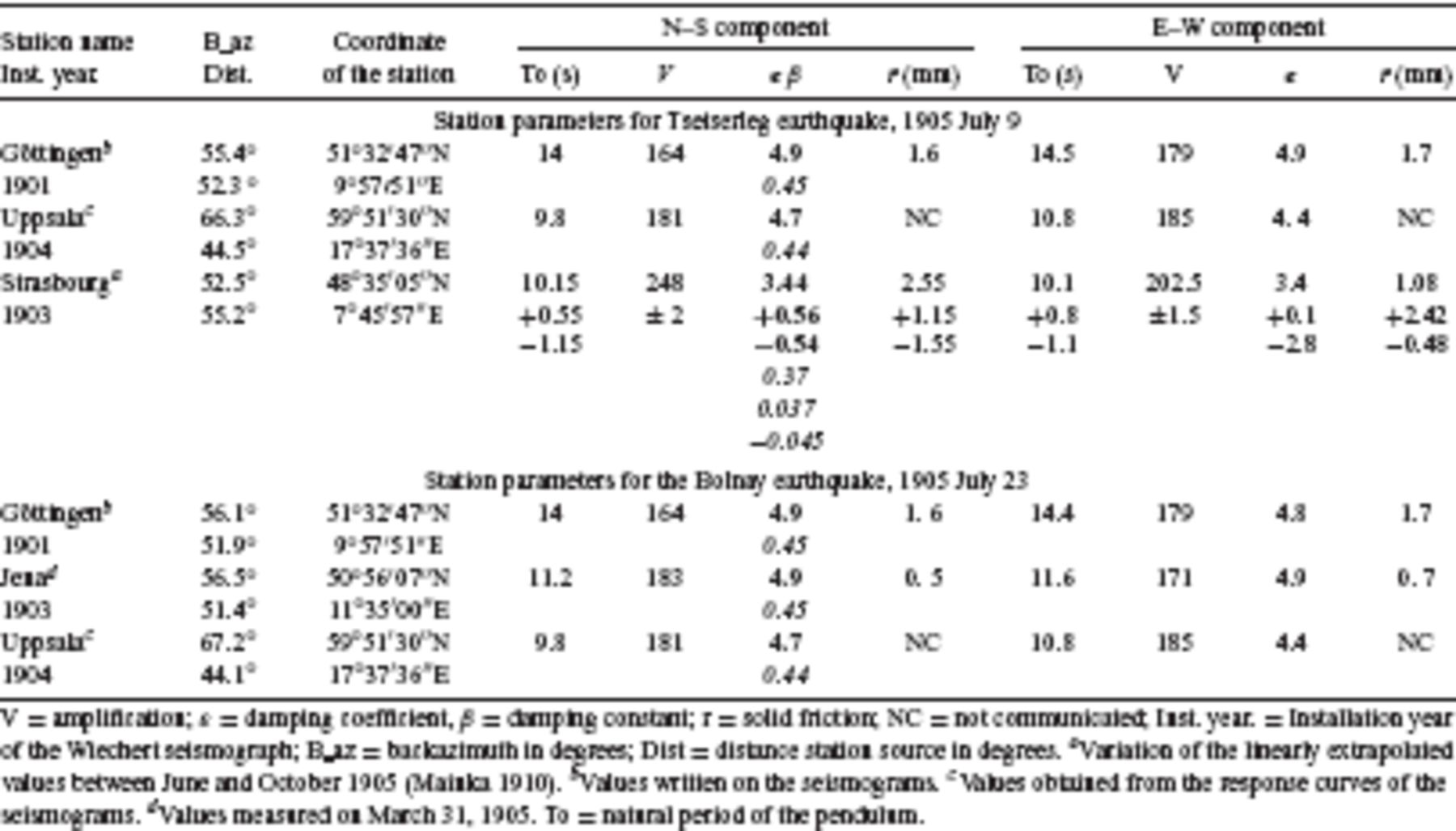 Geophys J Int, Volume 169, Issue 3, June 2007, Pages 1115–1131, https://doi.org/10.1111/j.1365-246X.2007.03323.x
The content of this slide may be subject to copyright: please see the slide notes for details.
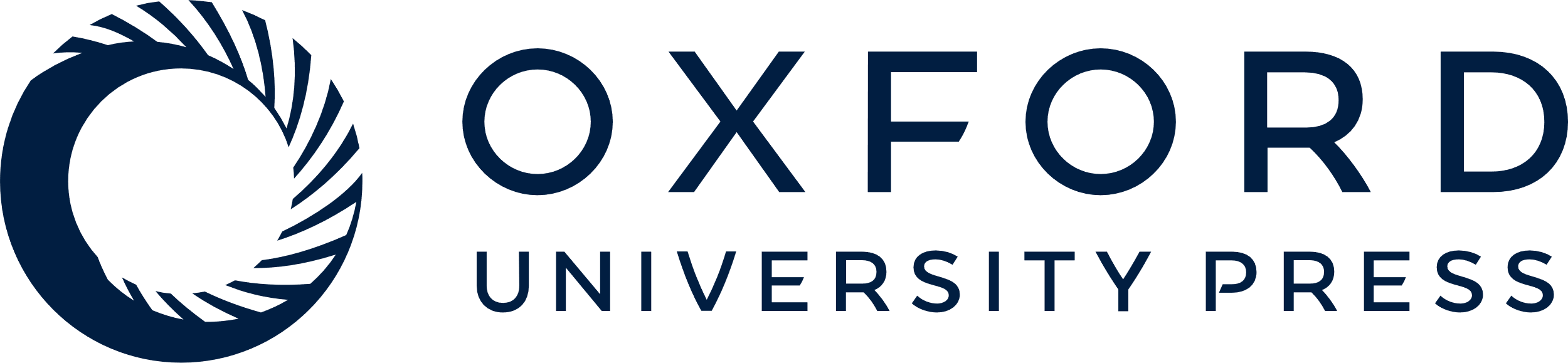 [Speaker Notes: Table 1. Station parameters for Tsetserleg and Bolnay earthquakes, 1905 July 9 and 23.


Unless provided in the caption above, the following copyright applies to the content of this slide: © 2007 The Author Journal compilation © 2007 RAS]
Figure 3. Geometrical deformations induced by the shift ‘b’ of the writing arm (after Cadek 1987).
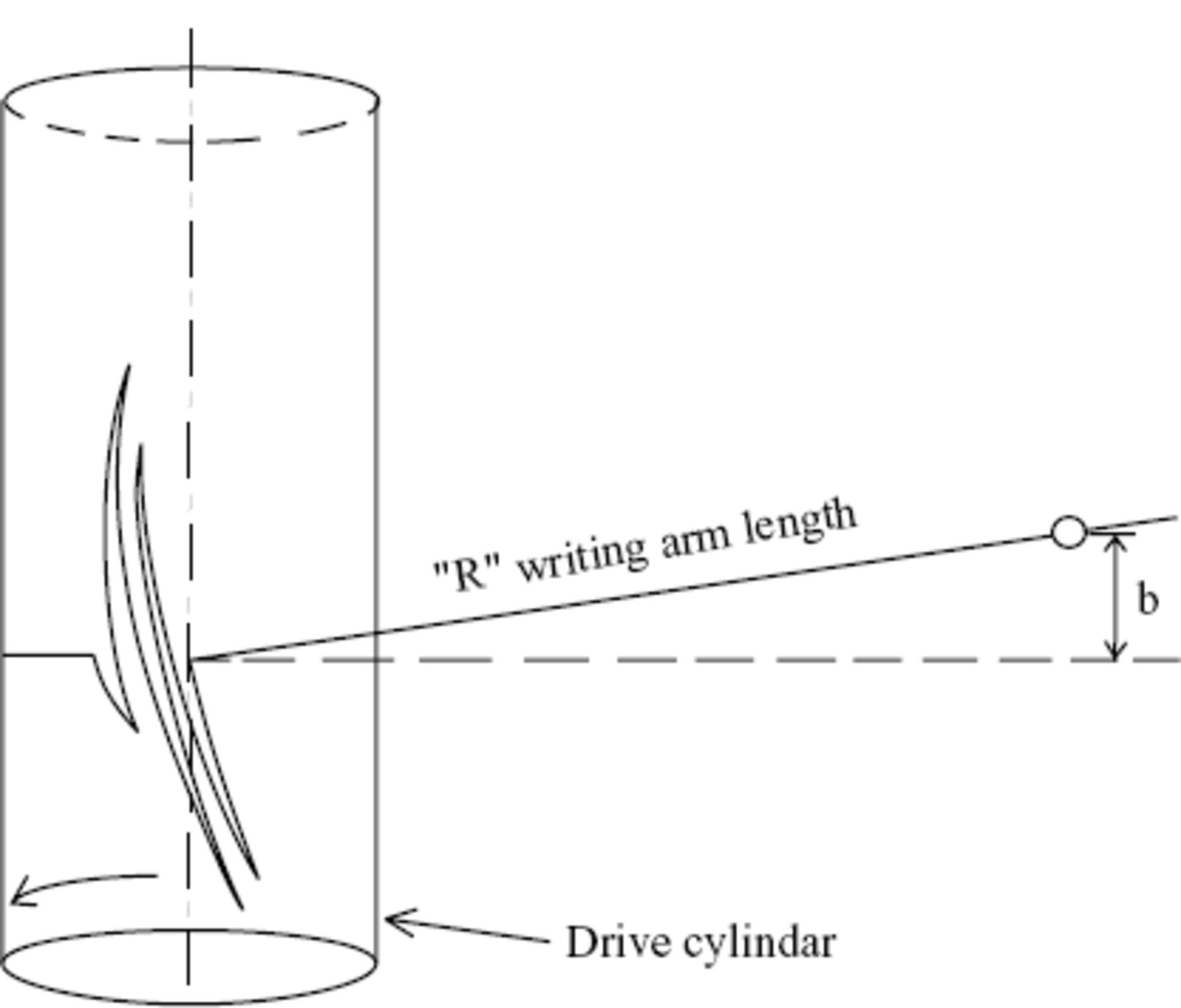 Geophys J Int, Volume 169, Issue 3, June 2007, Pages 1115–1131, https://doi.org/10.1111/j.1365-246X.2007.03323.x
The content of this slide may be subject to copyright: please see the slide notes for details.
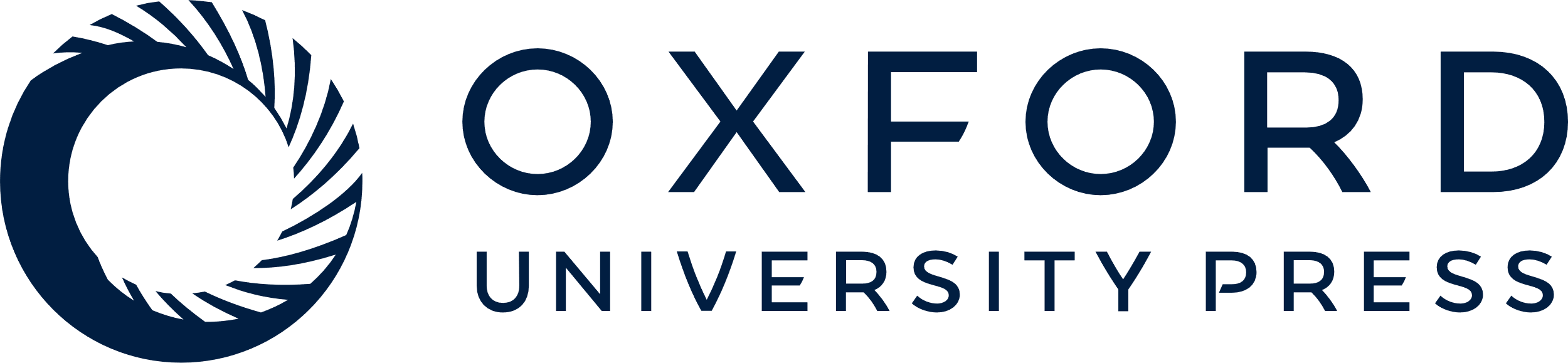 [Speaker Notes: Figure 3. Geometrical deformations induced by the shift ‘b’ of the writing arm (after Cadek 1987).


Unless provided in the caption above, the following copyright applies to the content of this slide: © 2007 The Author Journal compilation © 2007 RAS]
Table 2. ‘b’ values chosen for the geometrical correction of the data. The sign (-) is used when the writing arm is ...
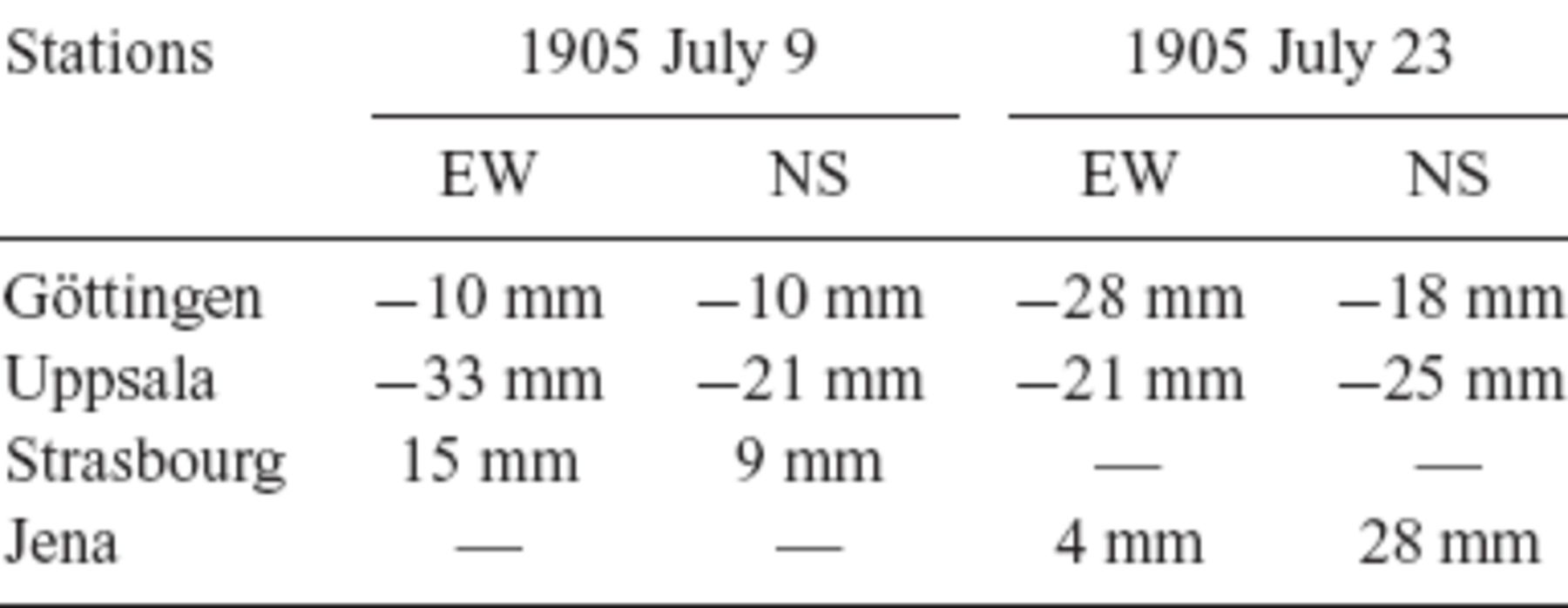 Geophys J Int, Volume 169, Issue 3, June 2007, Pages 1115–1131, https://doi.org/10.1111/j.1365-246X.2007.03323.x
The content of this slide may be subject to copyright: please see the slide notes for details.
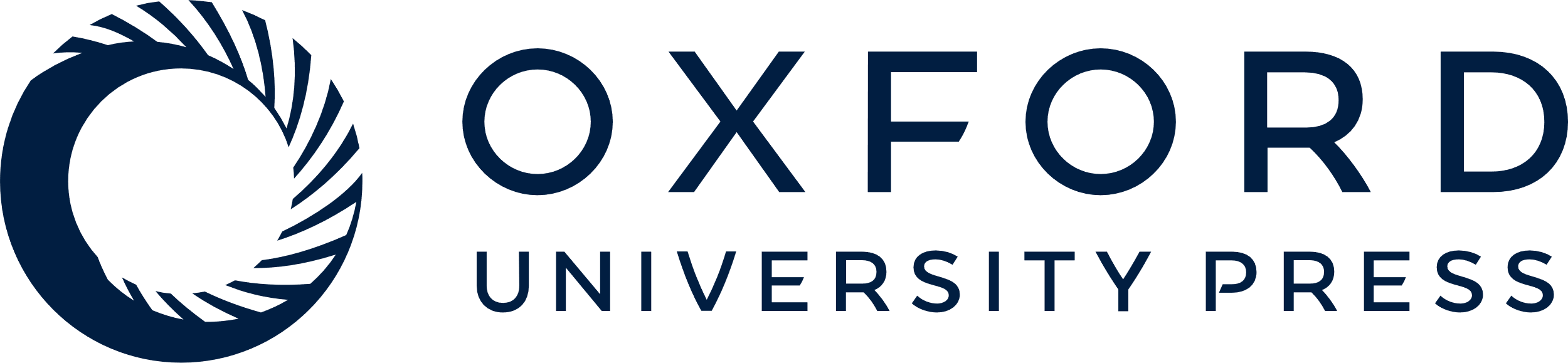 [Speaker Notes: Table 2. ‘b’ values chosen for the geometrical correction of the data. The sign (-) is used when the writing arm is displaced to the north or the east.


Unless provided in the caption above, the following copyright applies to the content of this slide: © 2007 The Author Journal compilation © 2007 RAS]
Figure 4. Comparison between the Göttingen and Jena ‘S’ waveforms (Bolnay earthquake). The minute gaps at Göttingen are ...
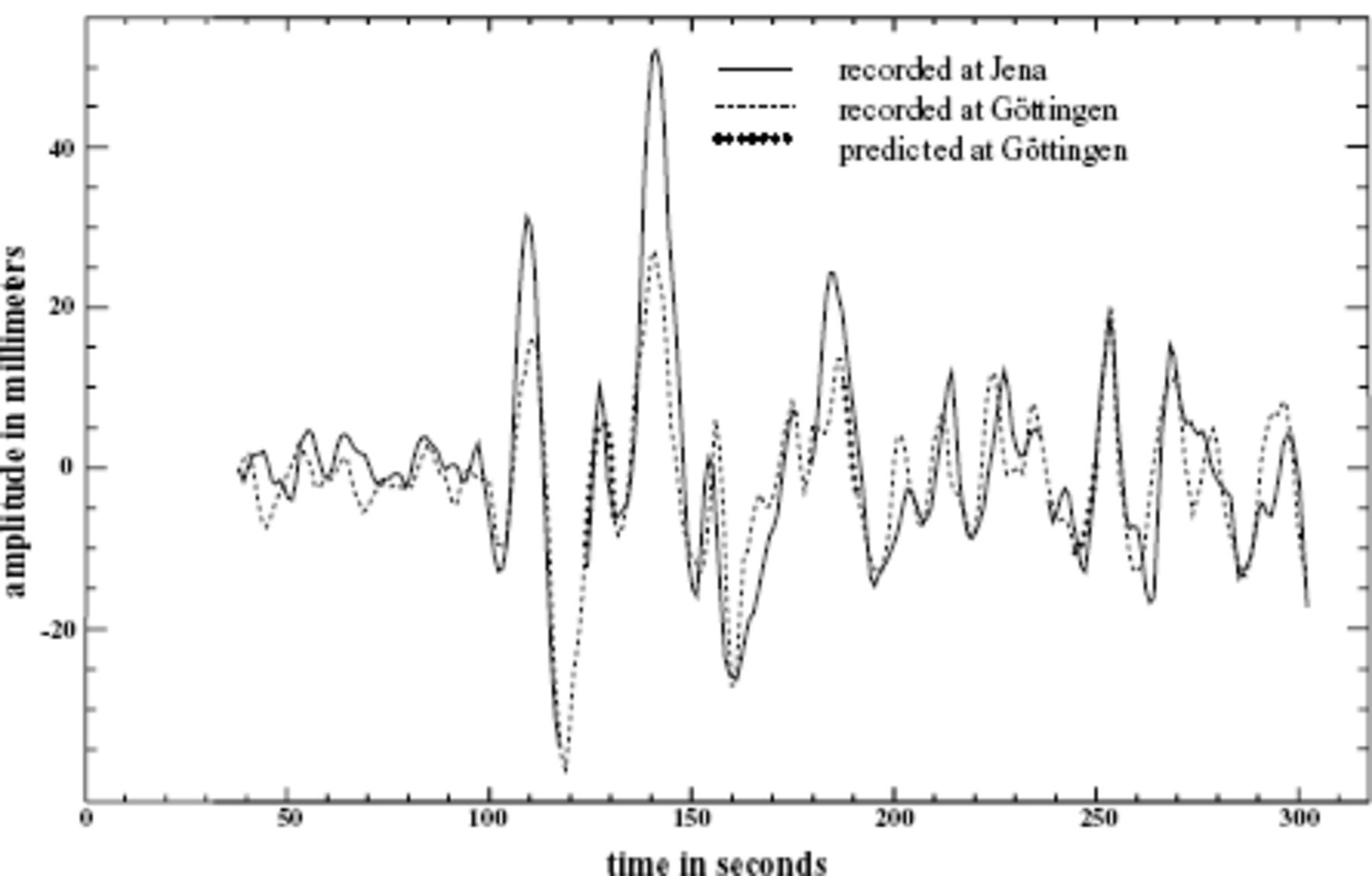 Geophys J Int, Volume 169, Issue 3, June 2007, Pages 1115–1131, https://doi.org/10.1111/j.1365-246X.2007.03323.x
The content of this slide may be subject to copyright: please see the slide notes for details.
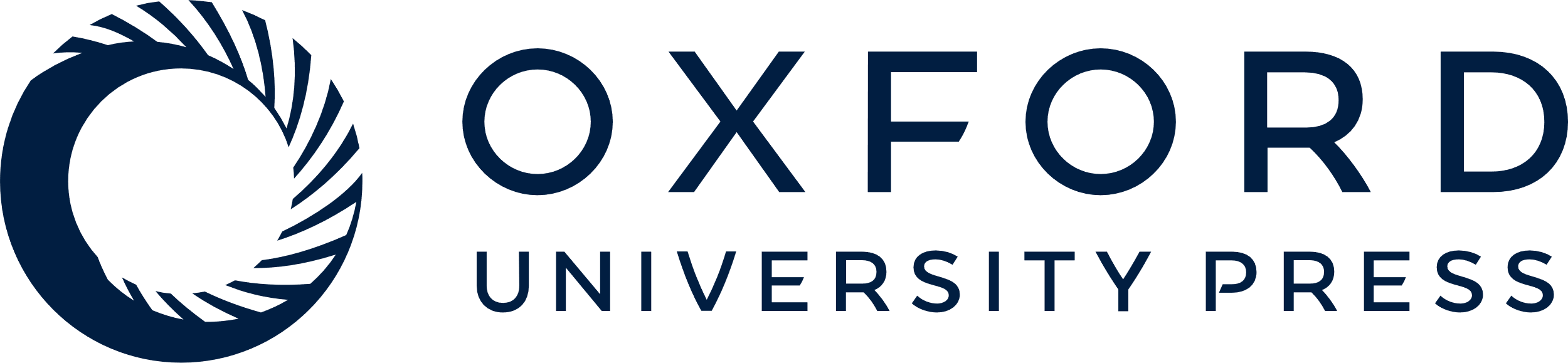 [Speaker Notes: Figure 4. Comparison between the Göttingen and Jena ‘S’ waveforms (Bolnay earthquake). The minute gaps at Göttingen are corrected by using predictive filters.


Unless provided in the caption above, the following copyright applies to the content of this slide: © 2007 The Author Journal compilation © 2007 RAS]
Figure 5. Comparison of the Bolnay ‘S’ waveforms recorded at Jena, Uppsala and Göttingen after doing all corrections.
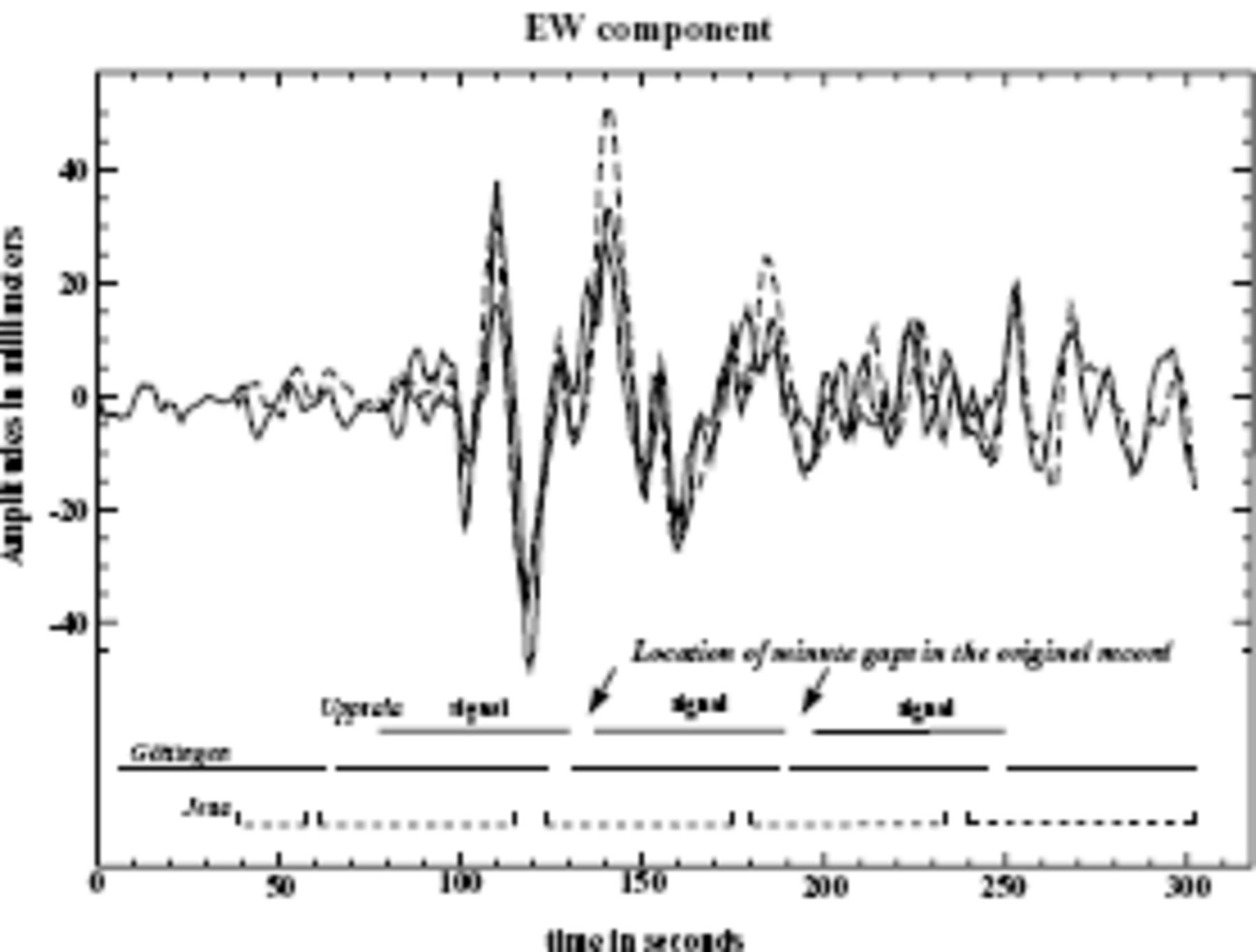 Geophys J Int, Volume 169, Issue 3, June 2007, Pages 1115–1131, https://doi.org/10.1111/j.1365-246X.2007.03323.x
The content of this slide may be subject to copyright: please see the slide notes for details.
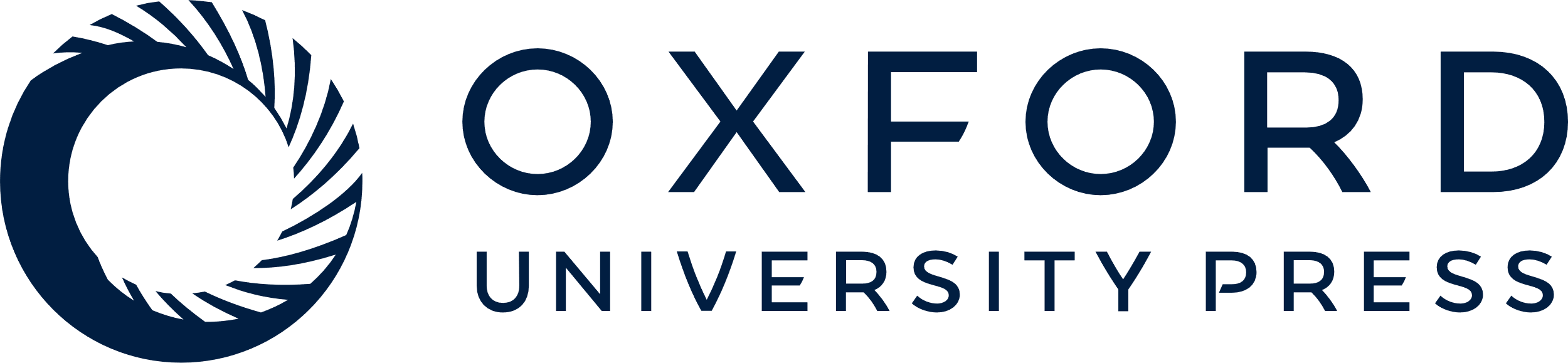 [Speaker Notes: Figure 5. Comparison of the Bolnay ‘S’ waveforms recorded at Jena, Uppsala and Göttingen after doing all corrections.


Unless provided in the caption above, the following copyright applies to the content of this slide: © 2007 The Author Journal compilation © 2007 RAS]
Figure 6. P-wave polarization—Bolnay 1905 earthquake.
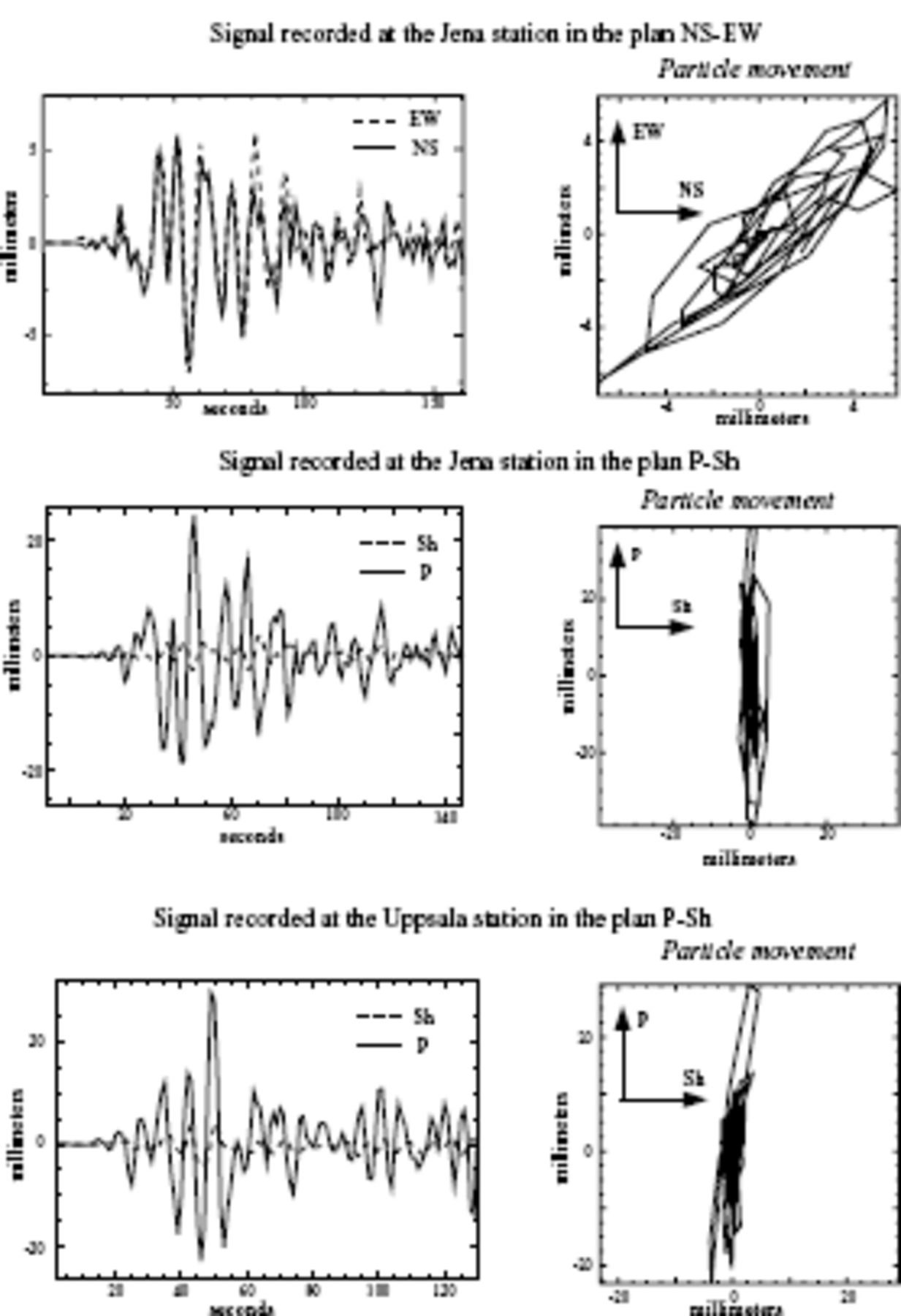 Geophys J Int, Volume 169, Issue 3, June 2007, Pages 1115–1131, https://doi.org/10.1111/j.1365-246X.2007.03323.x
The content of this slide may be subject to copyright: please see the slide notes for details.
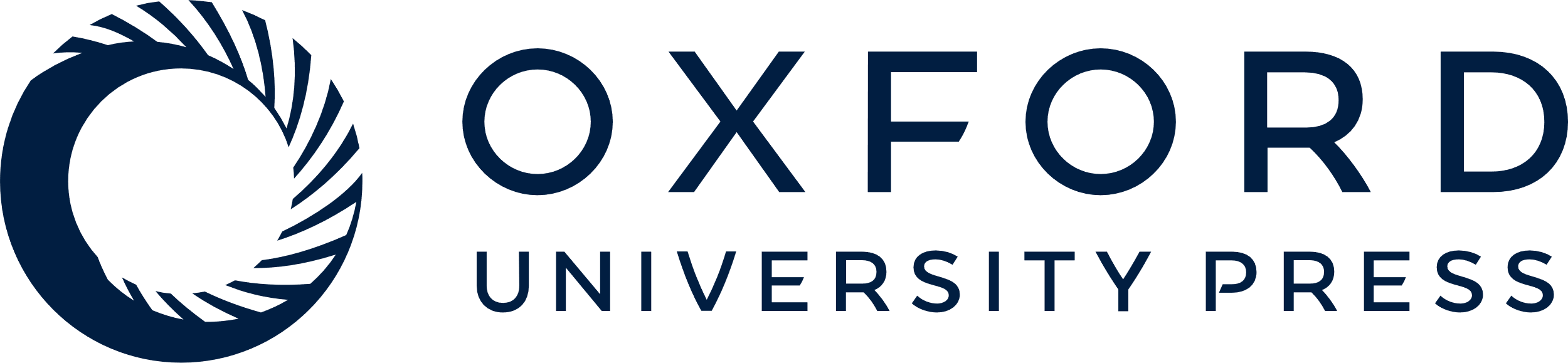 [Speaker Notes: Figure 6. P-wave polarization—Bolnay 1905 earthquake.


Unless provided in the caption above, the following copyright applies to the content of this slide: © 2007 The Author Journal compilation © 2007 RAS]
Figure 7. Signal envelope for the Tsetserleg and Bolnay 1905 earthquakes.
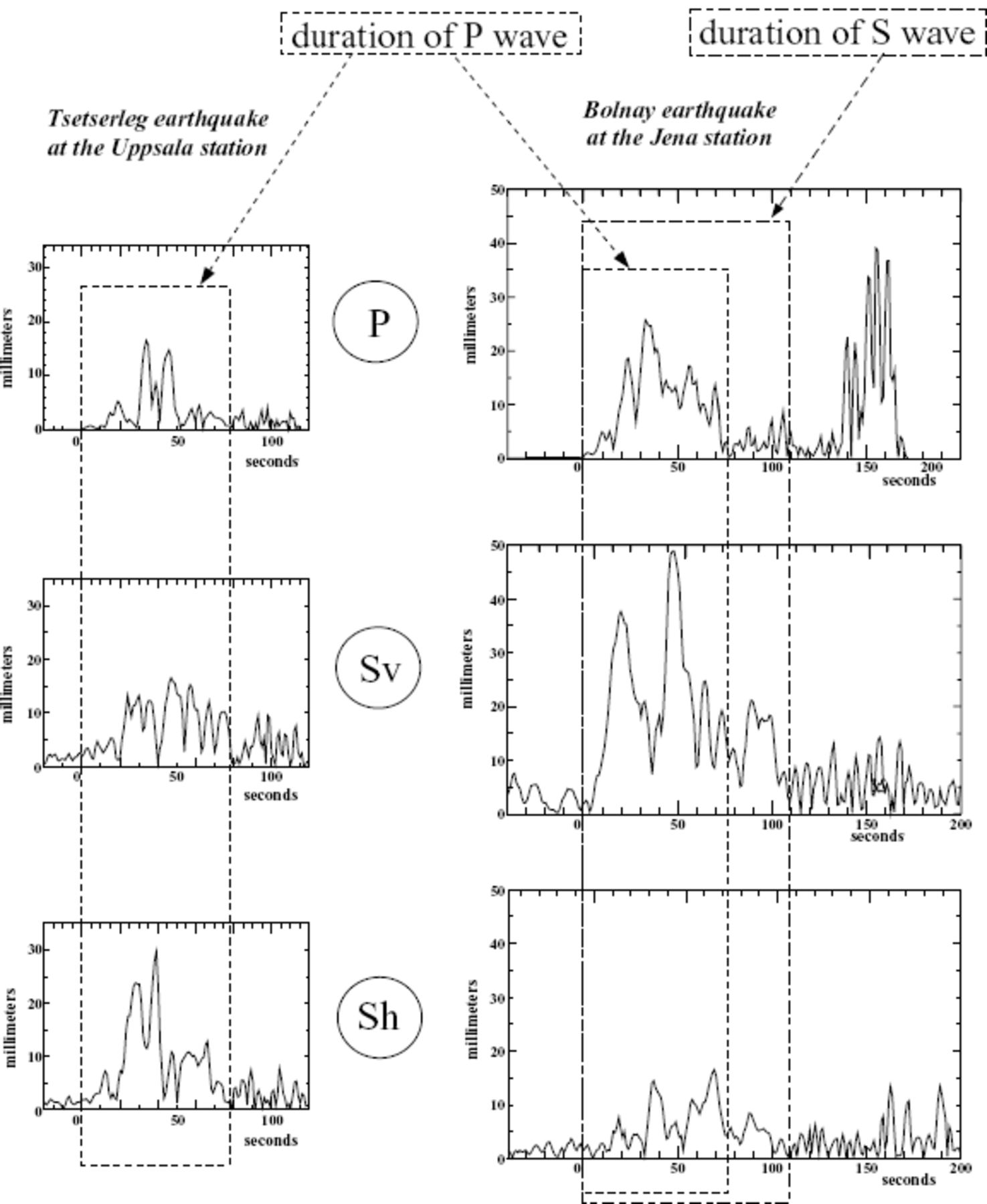 Geophys J Int, Volume 169, Issue 3, June 2007, Pages 1115–1131, https://doi.org/10.1111/j.1365-246X.2007.03323.x
The content of this slide may be subject to copyright: please see the slide notes for details.
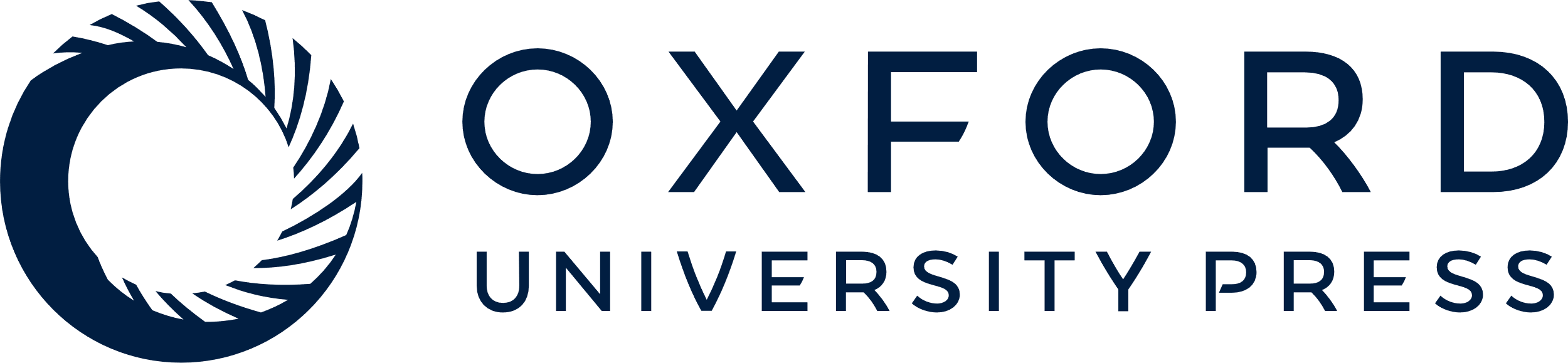 [Speaker Notes: Figure 7. Signal envelope for the Tsetserleg and Bolnay 1905 earthquakes.


Unless provided in the caption above, the following copyright applies to the content of this slide: © 2007 The Author Journal compilation © 2007 RAS]
Figure 8. Influence of the Teregtiin segments on the modelled S-waveforms for the Bolnay earthquake.
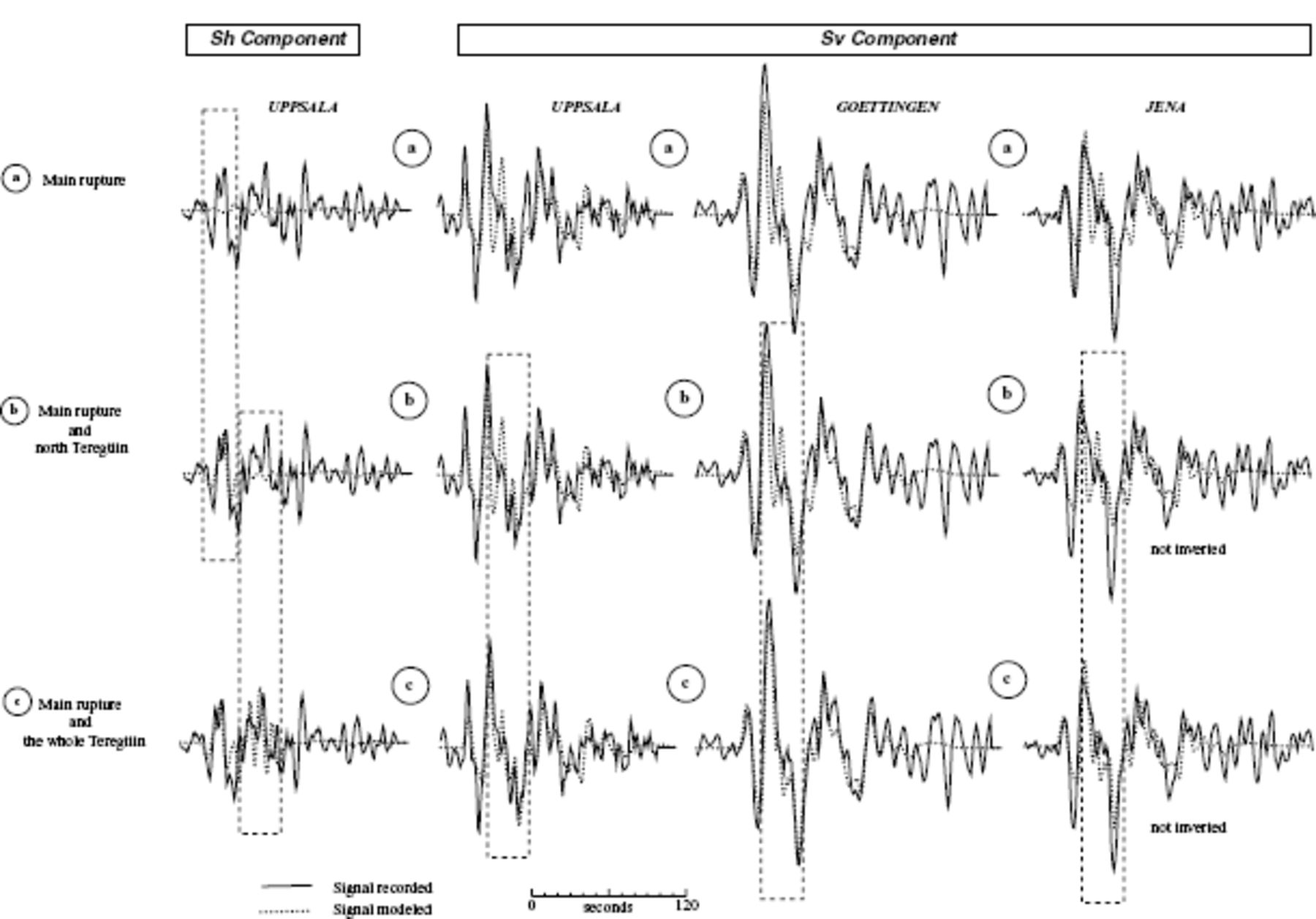 Geophys J Int, Volume 169, Issue 3, June 2007, Pages 1115–1131, https://doi.org/10.1111/j.1365-246X.2007.03323.x
The content of this slide may be subject to copyright: please see the slide notes for details.
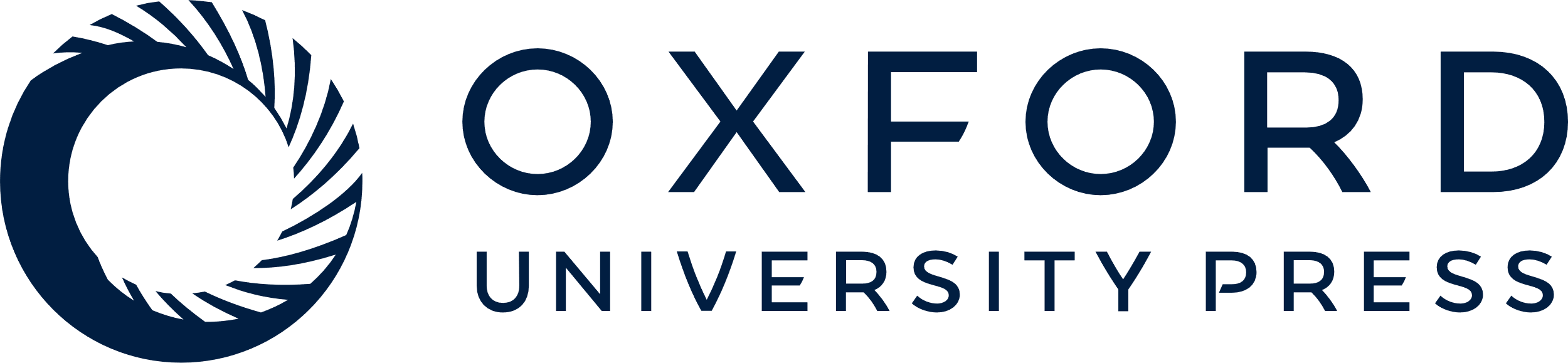 [Speaker Notes: Figure 8. Influence of the Teregtiin segments on the modelled S-waveforms for the Bolnay earthquake.


Unless provided in the caption above, the following copyright applies to the content of this slide: © 2007 The Author Journal compilation © 2007 RAS]
Table 3. The parameters of the solutions for the Bolnay earthquake (1905 July 23). a: Nucleation in the seismogenic ...
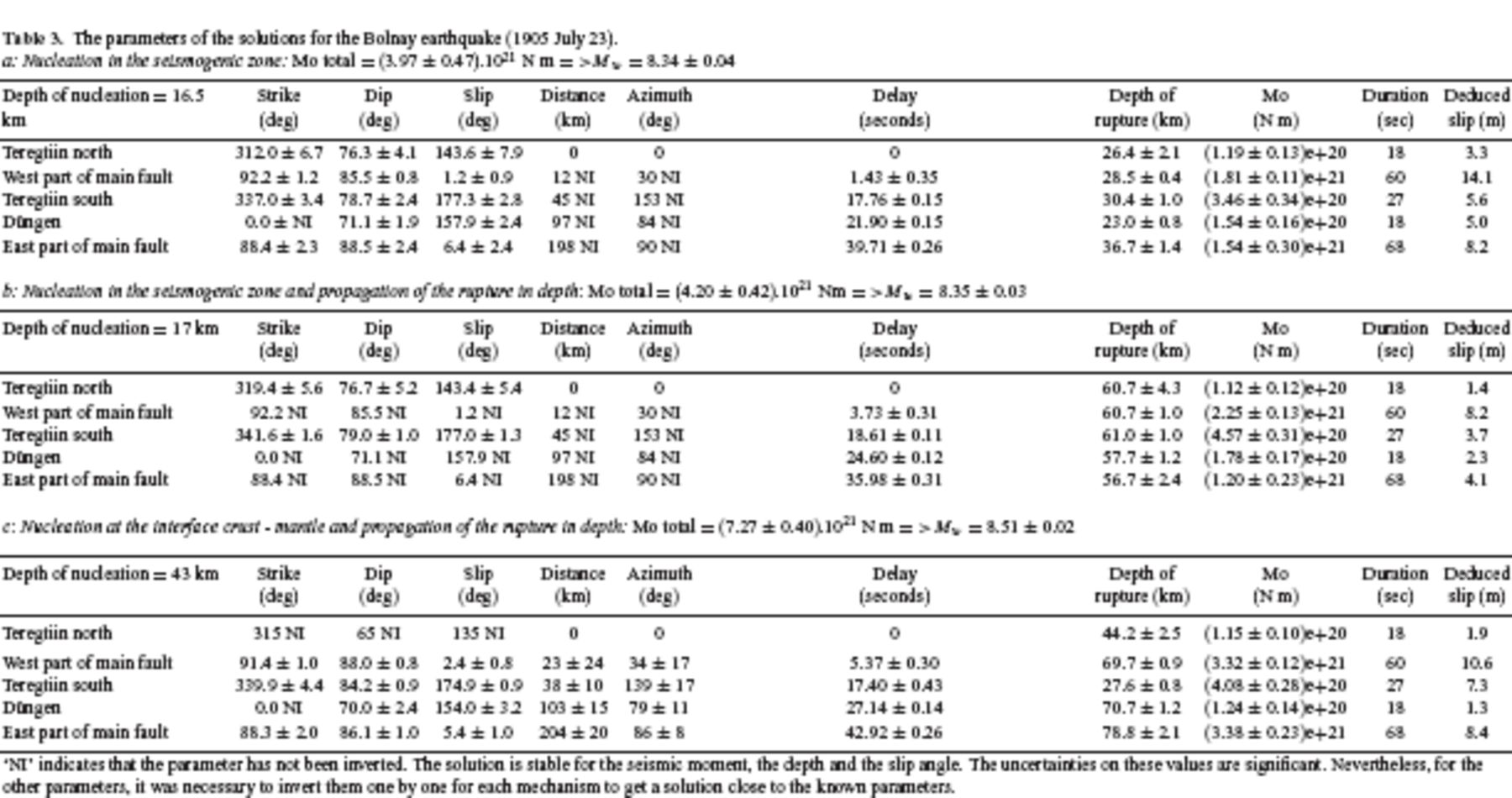 Geophys J Int, Volume 169, Issue 3, June 2007, Pages 1115–1131, https://doi.org/10.1111/j.1365-246X.2007.03323.x
The content of this slide may be subject to copyright: please see the slide notes for details.
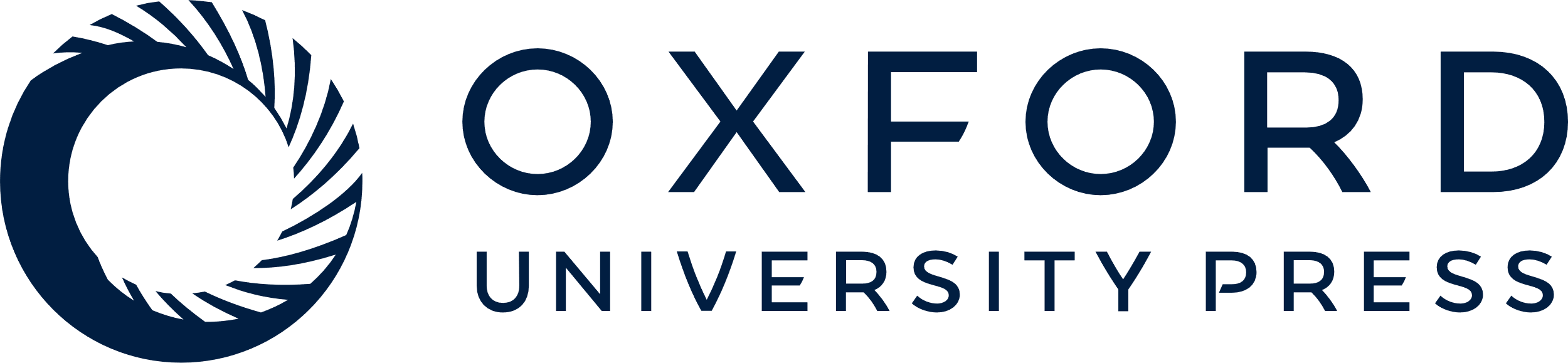 [Speaker Notes: Table 3. The parameters of the solutions for the Bolnay earthquake (1905 July 23). a: Nucleation in the seismogenic zone: Mo total = (3.97 ± 0.47).1021 N m = >;Mw = 8.34 ± 0.04


Unless provided in the caption above, the following copyright applies to the content of this slide: © 2007 The Author Journal compilation © 2007 RAS]
Figure 9. (a) Effect of the nucleation and rupture depths on the modelled body waveforms at Jena and Göttingen (Bolnay ...
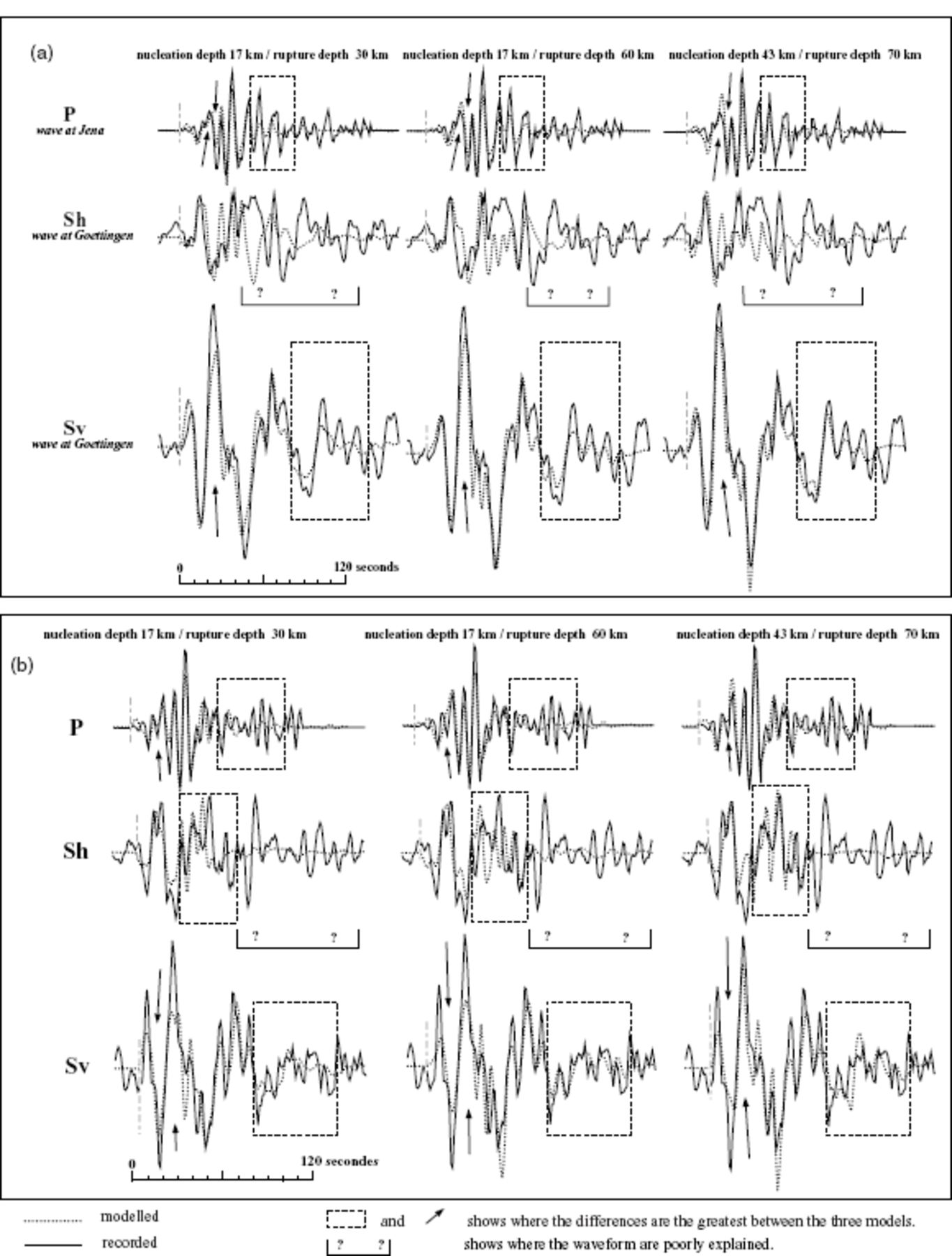 Geophys J Int, Volume 169, Issue 3, June 2007, Pages 1115–1131, https://doi.org/10.1111/j.1365-246X.2007.03323.x
The content of this slide may be subject to copyright: please see the slide notes for details.
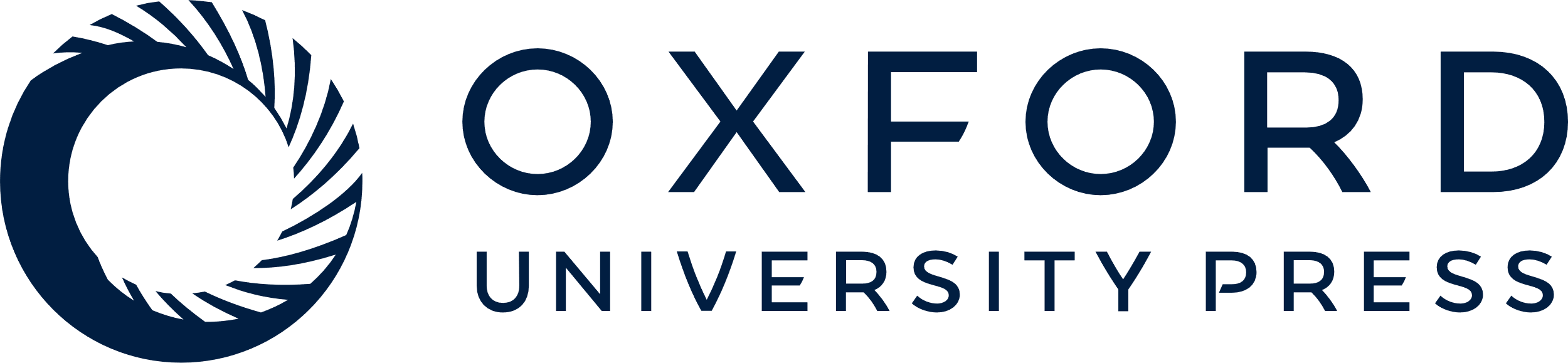 [Speaker Notes: Figure 9. (a) Effect of the nucleation and rupture depths on the modelled body waveforms at Jena and Göttingen (Bolnay earthquake). (b) Effect of the nucleation and rupture depths on the modelled body waveforms at Uppsala (Bolnay earthquake).


Unless provided in the caption above, the following copyright applies to the content of this slide: © 2007 The Author Journal compilation © 2007 RAS]
Figure 10. (a) Source function of the Bolnay earthquake. (b) Source function of the Tsetserleg earthquake with an ...
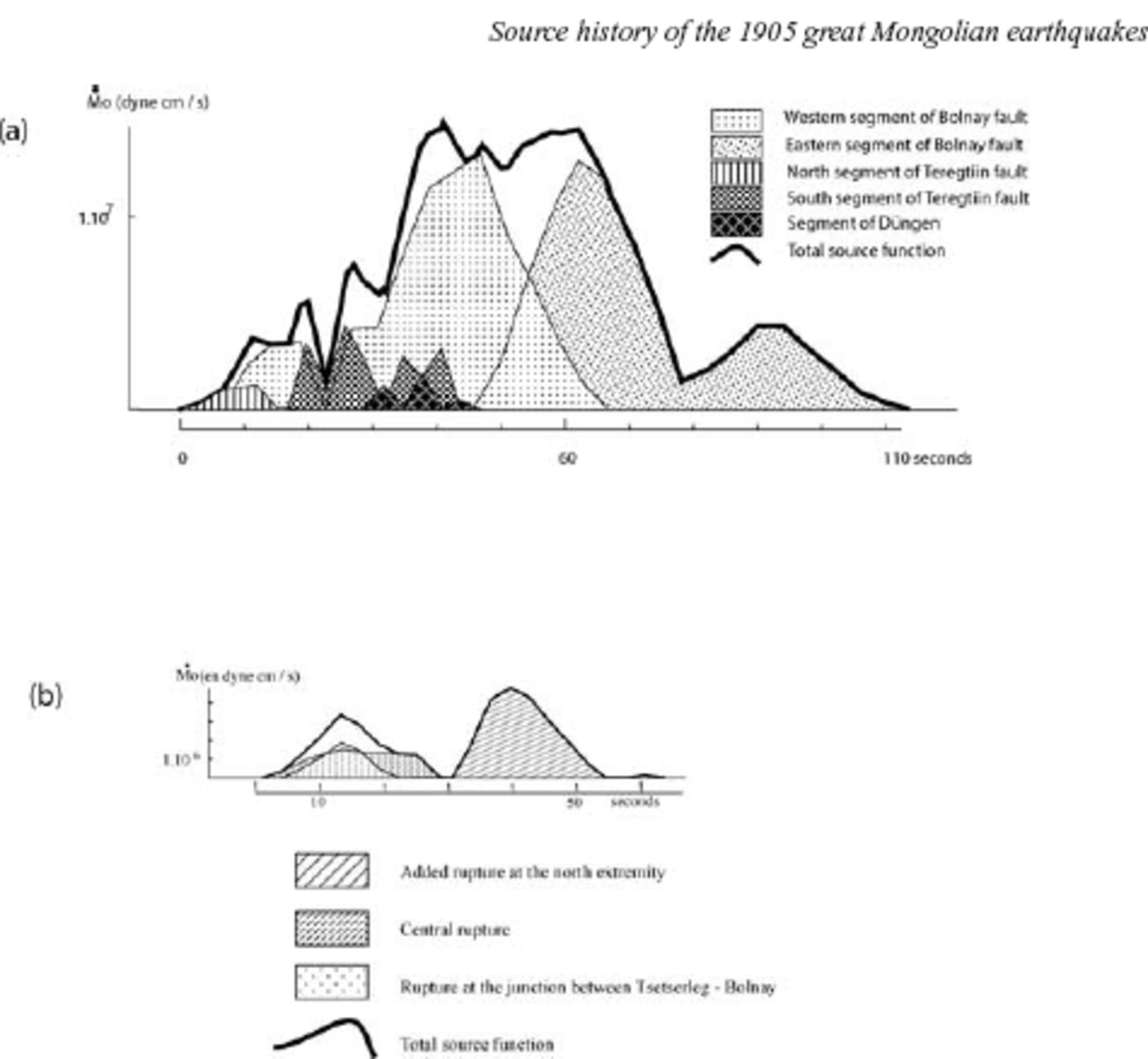 Geophys J Int, Volume 169, Issue 3, June 2007, Pages 1115–1131, https://doi.org/10.1111/j.1365-246X.2007.03323.x
The content of this slide may be subject to copyright: please see the slide notes for details.
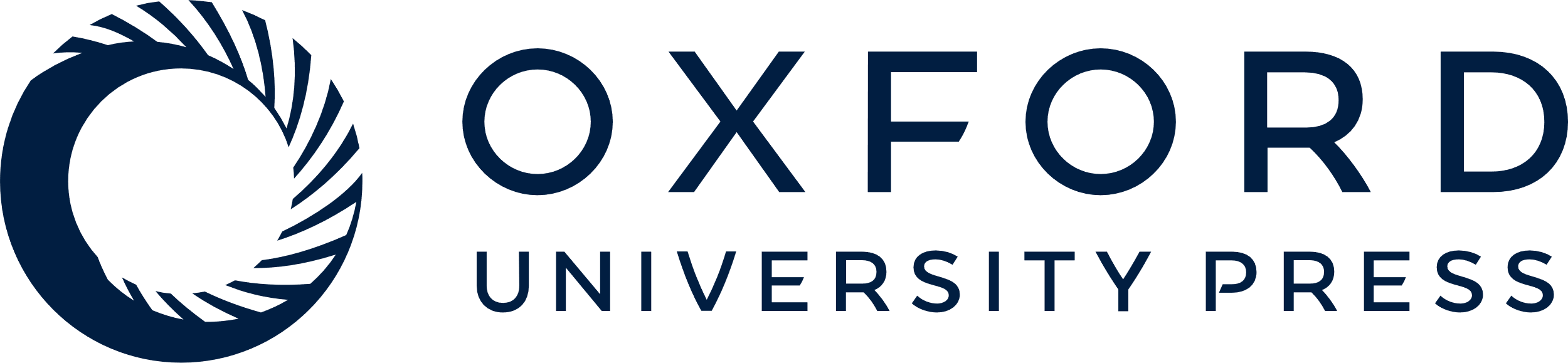 [Speaker Notes: Figure 10. (a) Source function of the Bolnay earthquake. (b) Source function of the Tsetserleg earthquake with an eastward rupture propagation.


Unless provided in the caption above, the following copyright applies to the content of this slide: © 2007 The Author Journal compilation © 2007 RAS]
Table 4. The parameters of the solutions for the Tsetserleg earthquake (1905 July 9). a: Model with an eastward ...
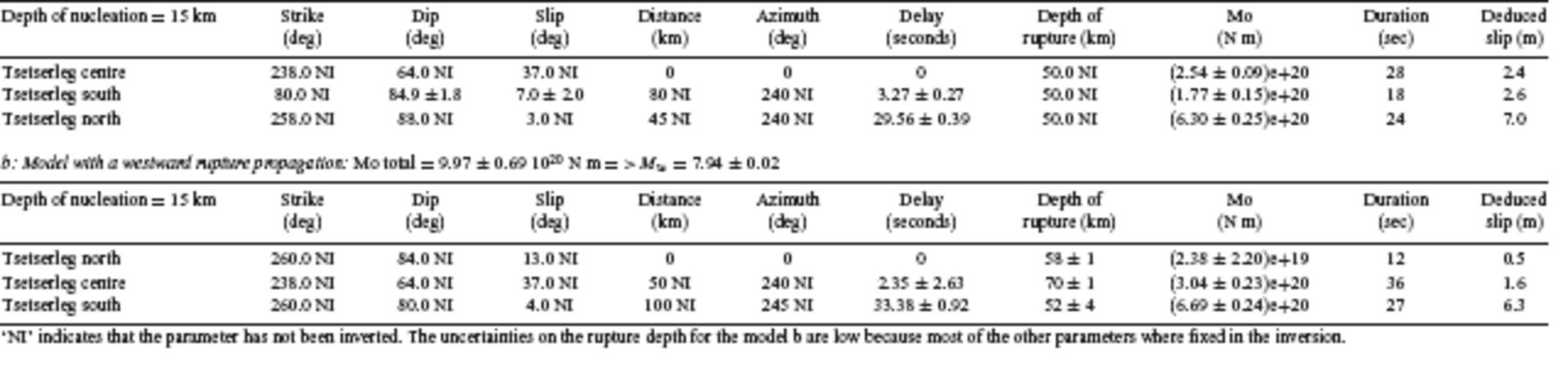 Geophys J Int, Volume 169, Issue 3, June 2007, Pages 1115–1131, https://doi.org/10.1111/j.1365-246X.2007.03323.x
The content of this slide may be subject to copyright: please see the slide notes for details.
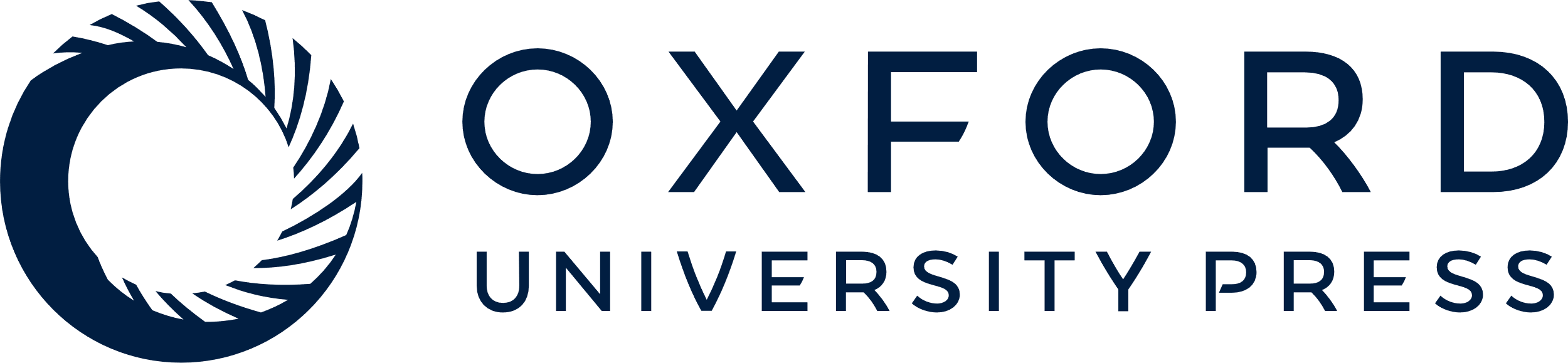 [Speaker Notes: Table 4. The parameters of the solutions for the Tsetserleg earthquake (1905 July 9). a: Model with an eastward rupture propagation: Mo total = 1.06 ± 0.05 1021 N m = >;Mw = 7.95 ± 0.02


Unless provided in the caption above, the following copyright applies to the content of this slide: © 2007 The Author Journal compilation © 2007 RAS]
Figure 11. Surface ruptures, epicentre (star), focal mechanism of each segment, and rupture propagation direction (open ...
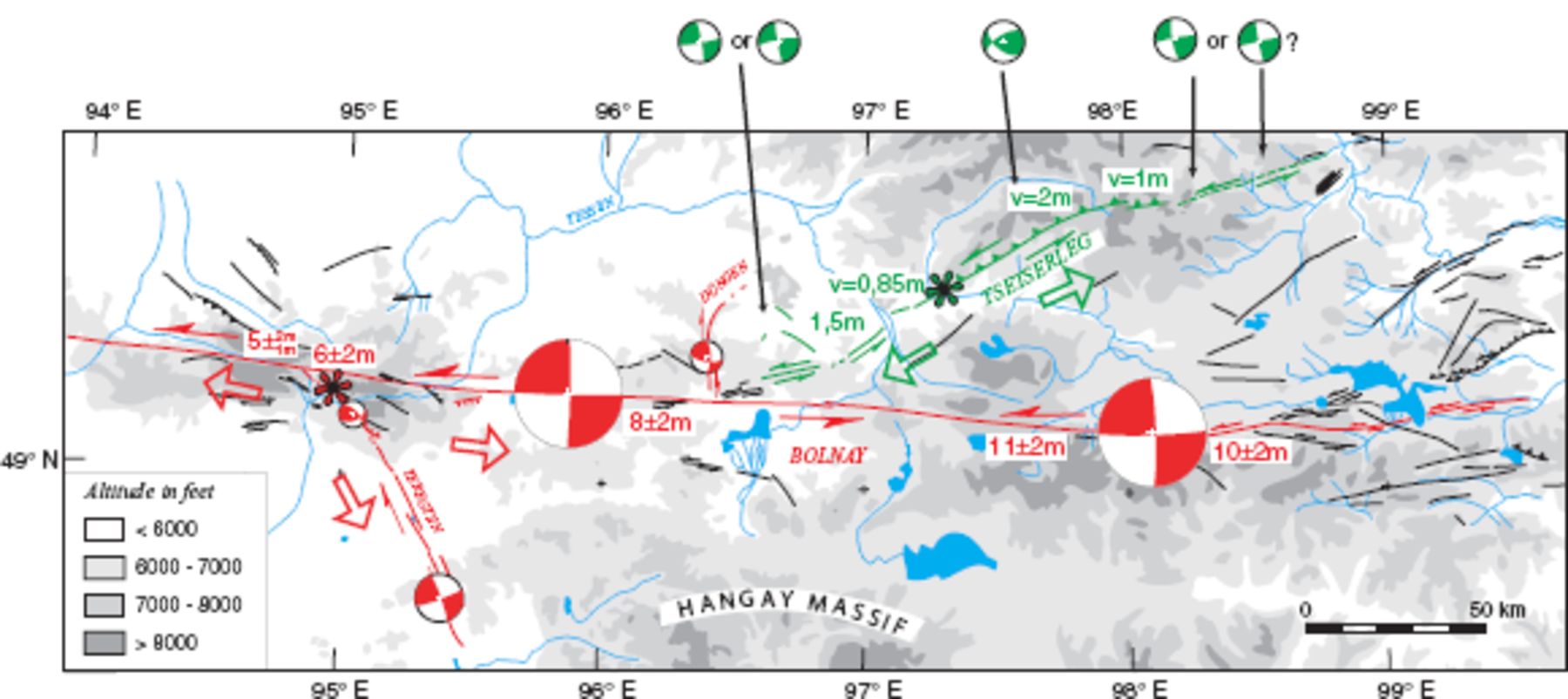 Geophys J Int, Volume 169, Issue 3, June 2007, Pages 1115–1131, https://doi.org/10.1111/j.1365-246X.2007.03323.x
The content of this slide may be subject to copyright: please see the slide notes for details.
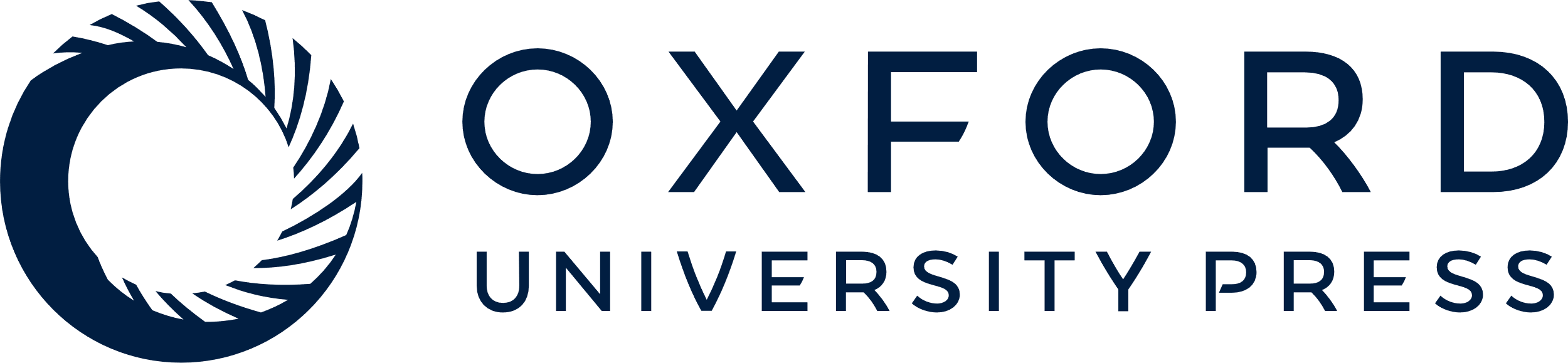 [Speaker Notes: Figure 11. Surface ruptures, epicentre (star), focal mechanism of each segment, and rupture propagation direction (open arrows) for Tsetserleg (green) and Bolnay (red) earthquakes.


Unless provided in the caption above, the following copyright applies to the content of this slide: © 2007 The Author Journal compilation © 2007 RAS]
Figure 12. Solutions for an eastward propagation during the Tsetserleg earthquake. Arrows show poorly explained ...
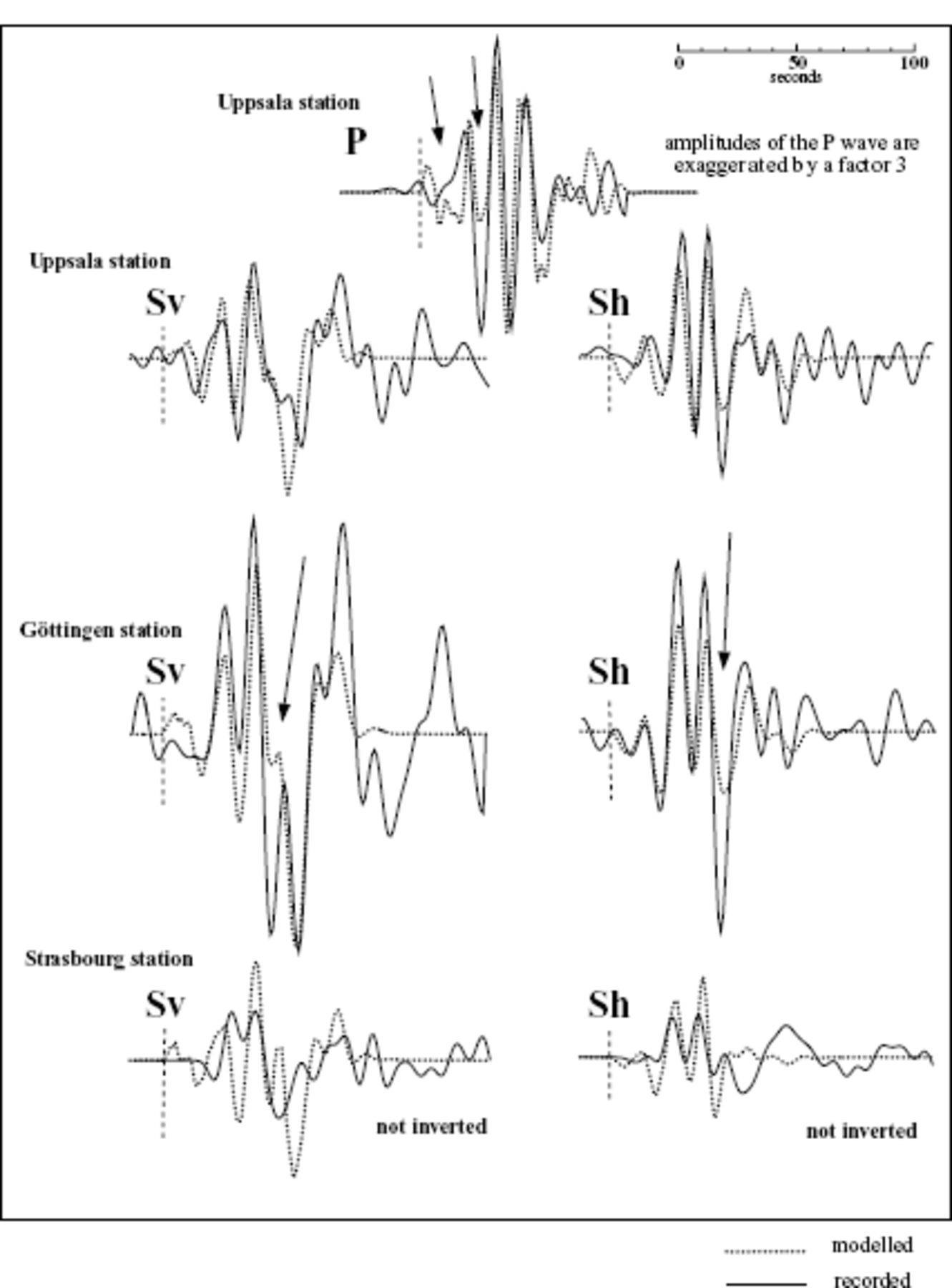 Geophys J Int, Volume 169, Issue 3, June 2007, Pages 1115–1131, https://doi.org/10.1111/j.1365-246X.2007.03323.x
The content of this slide may be subject to copyright: please see the slide notes for details.
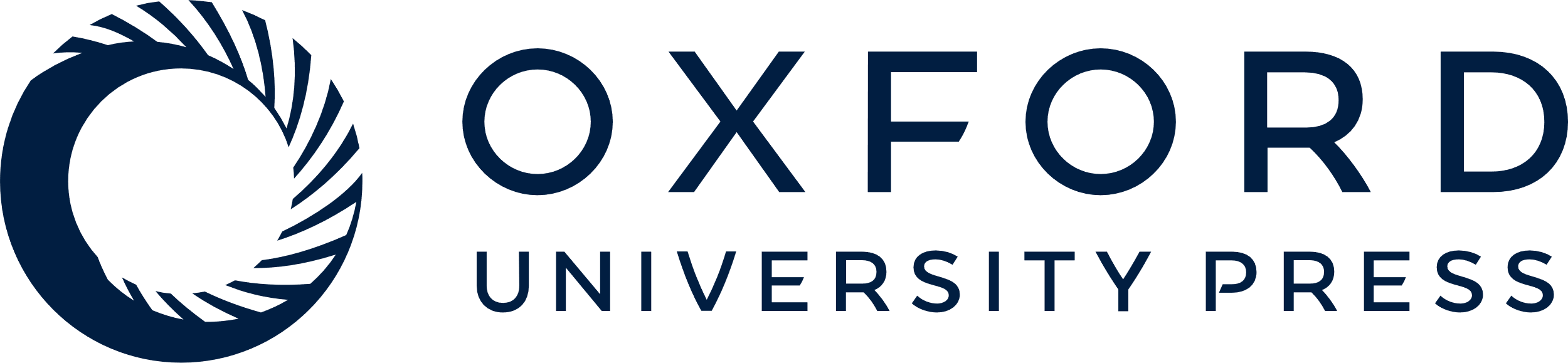 [Speaker Notes: Figure 12. Solutions for an eastward propagation during the Tsetserleg earthquake. Arrows show poorly explained waveforms.


Unless provided in the caption above, the following copyright applies to the content of this slide: © 2007 The Author Journal compilation © 2007 RAS]
Figure 13. Recorded seismicity in the Bolnay—Tsetserleg region. After the map ‘ONE CENTURY OF SEISMICITY IN MONGOLIA ...
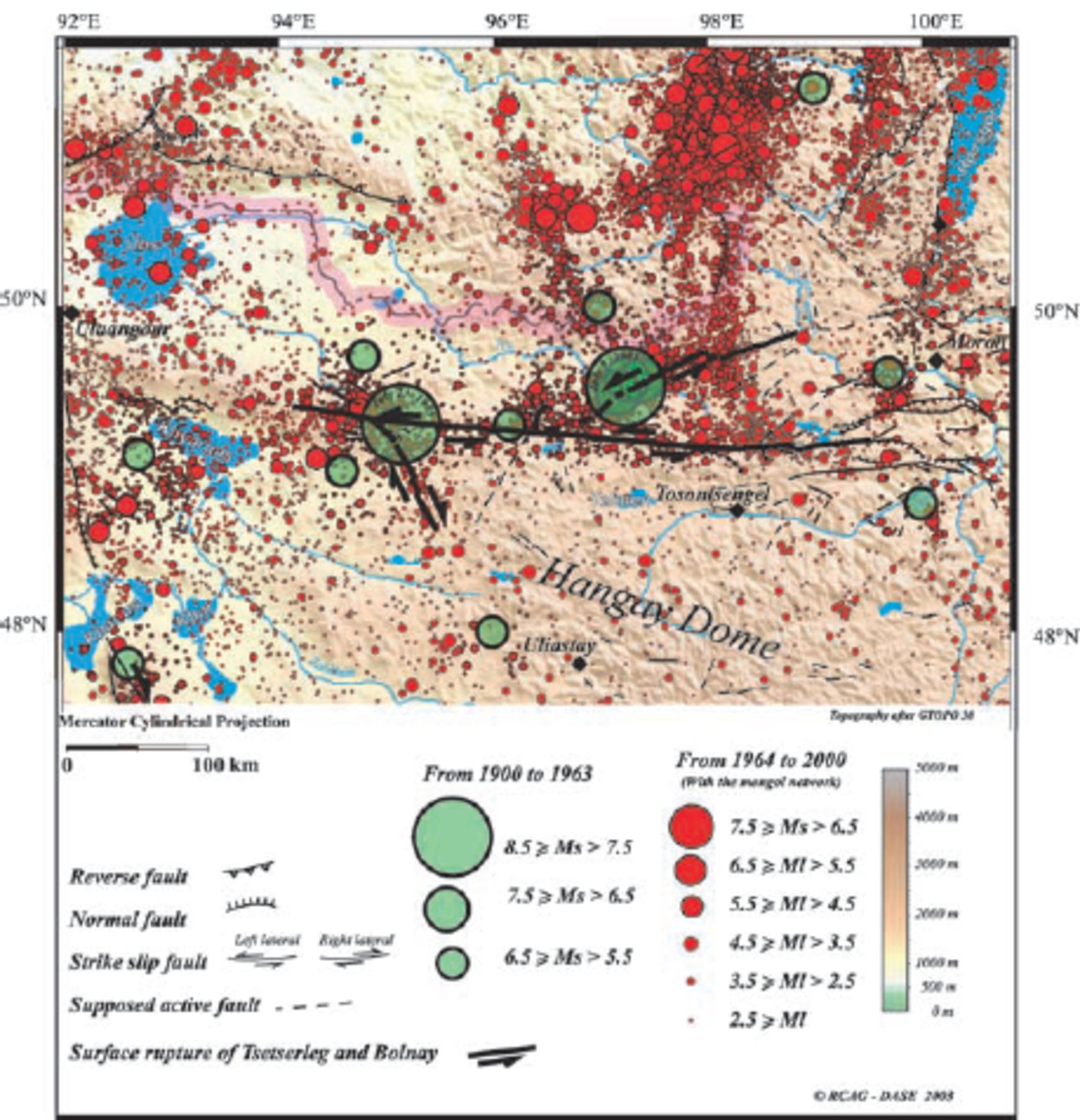 Geophys J Int, Volume 169, Issue 3, June 2007, Pages 1115–1131, https://doi.org/10.1111/j.1365-246X.2007.03323.x
The content of this slide may be subject to copyright: please see the slide notes for details.
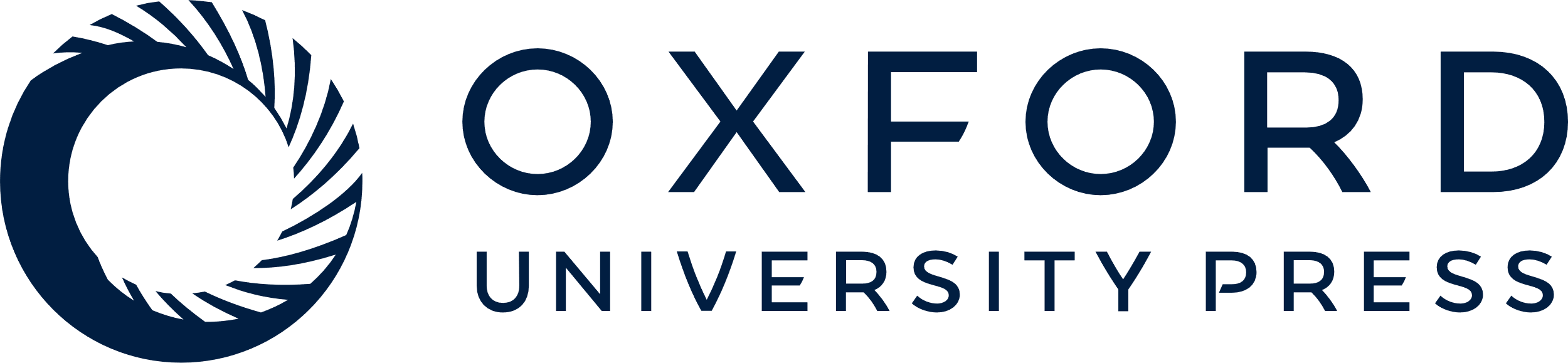 [Speaker Notes: Figure 13. Recorded seismicity in the Bolnay—Tsetserleg region. After the map ‘ONE CENTURY OF SEISMICITY IN MONGOLIA (1900–2000)’, Adiya et al. (2003).


Unless provided in the caption above, the following copyright applies to the content of this slide: © 2007 The Author Journal compilation © 2007 RAS]